LOGO
HIGH–END PPT TEMPLATES
Insert the Subtitle of Your Presentation
https://www.freeppt7.com
Contents
Add title text
1
2
3
4
Add title text
Add title text
Add title text
01
Add title text
Click here to add content that matches the title.
Add title text
1
Add title text
Click here to add content that matches the title.
Add title text
Add title text
2
Click here to add content, content to match the title, you can copy and paste directly, to select useful keyword entry.
Click here to add content that matches the title.
Add title text
3
Add title text
Fill in the description
Click here to add content that matches the title.
Add title text
Add title text
Add title text
Click here to add content that matches the title.
Click here to add content that matches the title.
Click here to add content that matches the title.
Add title text
Add title text
6%
Add title text
Add title text
9%
Click here to add content that matches the title.
Click here to add content that matches the title.
ENTER TEXT
You can resize these keeping the quality
60%
25%
Add title text
Add title text
Click here to add content that matches the title.
Click here to add content that matches the title.
。
Add title text
Add title text
Add title text
Add title text
Click here to add content that matches the title.
Click here to add content that matches the title.
Click here to add content that matches the title.
Click here to add content that matches the title.
Add title text
Add title text
1
Add title text
Click here to add content, content to match the title, you can copy and paste directly, to select useful keyword entry.
2
Add title text
Add title text
Click here to add content, content to match the title, you can copy and paste directly, to select useful keyword entry.
3
Add title text
Click here to add content, content to match the title, you can copy and paste directly, to select useful keyword entry.
PPT模板 http://www.1ppt.com/moban/
02
Add title text
Click here to add content that matches the title.
Add title text
Click here to add content, content to match the title, you can copy and paste directly, to select useful keyword entry.
No.1
COTV
MVP
Add title text
Add title text
Add title text
Add title text
Add title text
Click here to add content that matches the title.
Add title text
Click here to add content that matches the title.
Add title text
Click here to add content that matches the title.
Add title text
Click here to add content that matches the title.
Add title text
Add title text
Add title text
Add title text
Click here to add content that matches the title.
Click here to add content that matches the title.
Click here to add content that matches the title.
Click here to add content that matches the title.
Add title text
Add title text
Enter the title
Click here to add content that matches the title.

Click here to add content that matches the title.

Click here to add content that matches the title.
Add title text
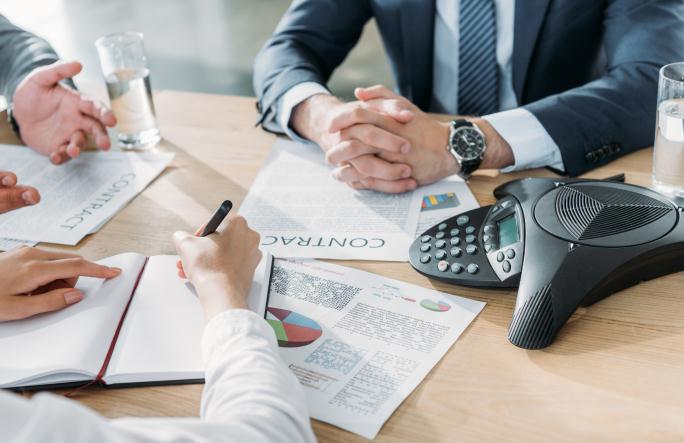 2
Click here to add content that matches the title.
Add title text
Part 01
Click here to add content, content to match the title, you can copy and paste directly, to select useful keyword entry.
Part 02
Click here to add content, content to match the title, you can copy and paste directly, to select useful keyword entry.
Part 03
Click here to add content, content to match the title, you can copy and paste directly, to select useful keyword entry.
Part 04
Click here to add content, content to match the title, you can copy and paste directly, to select useful keyword entry.
Click here to add content, content to match the title, you can copy and paste directly, to select useful keyword entry.
03
Add title text
Click here to add content that matches the title.
Add title text
S
O
T
W
weakness
opportunity
Strength
threat
Click here to add content that matches the title.
Click here to add content that matches the title.
Click here to add content that matches the title.
Click here to add content that matches the title.
Add title text
Click here to add content that matches the title.
76
Click here to add content that matches the title.
45
Click here to add content that matches the title.
82
Click here to add content that matches the title.
Add title text
Add title text
TITLE
TITLE
TITLE
TITLE
Insist
Details
Executive
Optimistic
Add title text
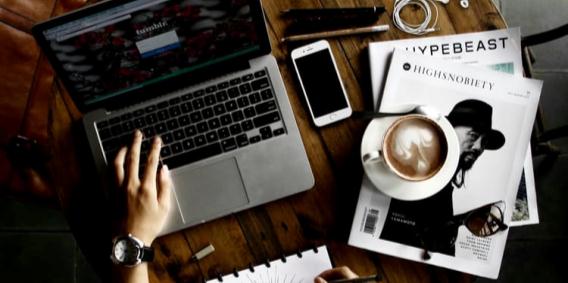 54%
77%
28%
Click here to add content, content to match the title, you can copy and paste directly, to select useful keyword entry.
Add title text
Add title text
Add title text
Add title text
Add title text
Add title text
Add title text
Click here to add content that matches the title.
Click here to add content that matches the title.
Click here to add content that matches the title.
Click here to add content that matches the title.
Add title text
04
Add title text
Click here to add content that matches the title.
Add title text
Add title text
Add title text
Add title text
Click here to add content that matches the title.
Click here to add content that matches the title.
Click here to add content that matches the title.
Click here to add content that matches the title.
PLAN
Add title text
Add title text
02
Add title text
Add title text
Add title text
Click here to add content that matches the title.
Click here to add content that matches the title.
FUTURE WORK PLAN PROJECT
Click here to add content that matches the title.
01
03
Add title text
Click here to add content that matches the title.
DETAILS
Add title text
Add title text
KEYWORD
KEYWORD
KEYWORD
KEYWORD
KEYWORD
Add title text
Add title text
Click here to add content, content to match the title, you can copy and paste directly, to select useful keyword entry.
98%
1
Add title text
Add title text
Fill in the description
Click here to add content that matches the title.，。
2
Add title text
Click here to add content that matches the title.，。
LOGO
THANKS
https://www.freeppt7.com
Please follow us for more information:
https://www.jpppt.com/ 
www.freeppt7.com
Pics: www.Pixabay.com
If you liked the presentation and want to thank, you can follow me on social networks 

https://www.youtube.com/c/Slidesfree

https://www.instagram.com/slidesfree/ 

https://www.facebook.com/freeppt7/

https://www.facebook.com/groups/best.PowerPoint.templates

https://twitter.com/freeppt7_com